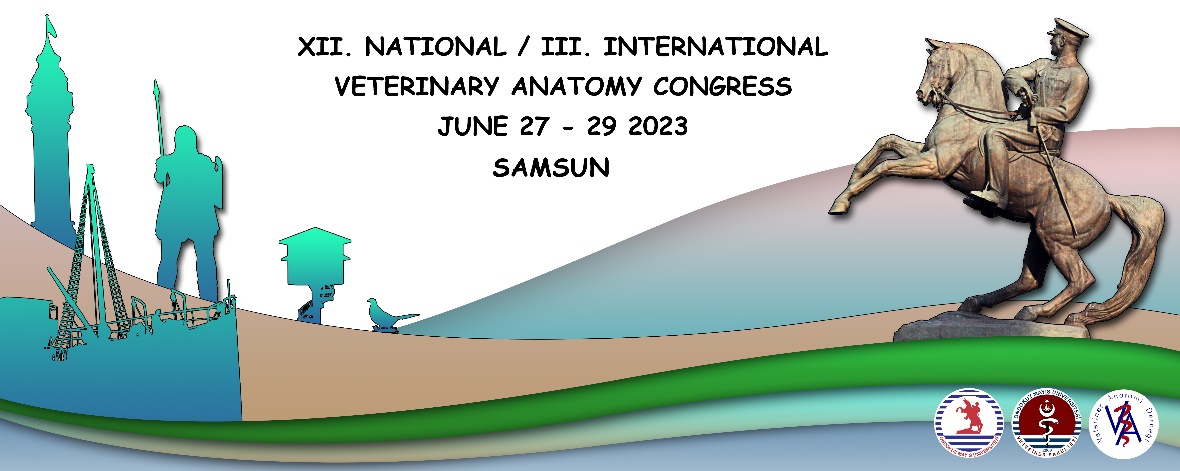 Title of the study:30 pt,Arial, Bold
Names  of Authors :	24 pt	Arial
Institutional Information:  	18 pt  Arial
Title, 30 pt, Arial, Bold
Subtitle: 24 pt, Arial, Bold.
Text: 20 pt, Arial.
Powerpoint presentations should have a slide number of 15-17.
Oral presentations are expected to be completed in 5-6 minutes (Question and answer part is not included in this time period).
Presentations should include graphics and images related to the subject.
Title, 30 pt, Arial, Bold
Subtitle: 24 pt, Arial, Bold.
Text: 20 pt, Arial.
Powerpoint presentations should have a slide number of 15-17.
Oral presentations are expected to be completed in 5-6 minutes (Question and answer part is not included in this time period).
Presentations should include graphics and images related to the subject.
Title, 30 pt, Arial, Bold
Subtitle: 24 pt, Arial, Bold.
Text: 20 pt, Arial.
Powerpoint presentations should have a slide number of 15-17.
Oral presentations are expected to be completed in 5-6 minutes (Question and answer part is not included in this time period).
Presentations should include graphics and images related to the subject.
Title, 30 pt, Arial, Bold
Subtitle: 24 pt, Arial, Bold.
Text: 20 pt, Arial.
Powerpoint presentations should have a slide number of 15-17.
Oral presentations are expected to be completed in 5-6 minutes (Question and answer part is not included in this time period).
Presentations should include graphics and images related to the subject.
Title, 30 pt, Arial, Bold
Subtitle: 24 pt, Arial, Bold.
Text: 20 pt, Arial.
Powerpoint presentations should have a slide number of 15-17.
Oral presentations are expected to be completed in 5-6 minutes (Question and answer part is not included in this time period).
Presentations should include graphics and images related to the subject.
Title, 30 pt, Arial, Bold
Subtitle: 24 pt, Arial, Bold.
Text: 20 pt, Arial.
Powerpoint presentations should have a slide number of 15-17.
Oral presentations are expected to be completed in 5-6 minutes (Question and answer part is not included in this time period).
Presentations should include graphics and images related to the subject.
Title, 30 pt, Arial, Bold
Subtitle: 24 pt, Arial, Bold.
Text: 20 pt, Arial.
Powerpoint presentations should have a slide number of 15-17.
Oral presentations are expected to be completed in 5-6 minutes (Question and answer part is not included in this time period).
Presentations should include graphics and images related to the subject.
Title, 30 pt, Arial, Bold
Subtitle: 24 pt, Arial, Bold.
Text: 20 pt, Arial.
Powerpoint presentations should have a slide number of 15-17.
Oral presentations are expected to be completed in 5-6 minutes (Question and answer part is not included in this time period).
Presentations should include graphics and images related to the subject.
Title, 30 pt, Arial, Bold
Subtitle: 24 pt, Arial, Bold.
Text: 20 pt, Arial.
Powerpoint presentations should have a slide number of 15-17.
Oral presentations are expected to be completed in 5-6 minutes (Question and answer part is not included in this time period).
Presentations should include graphics and images related to the subject.
Title, 30 pt, Arial, Bold
Subtitle: 24 pt, Arial, Bold.
Text: 20 pt, Arial.
Powerpoint presentations should have a slide number of 15-17.
Oral presentations are expected to be completed in 5-6 minutes (Question and answer part is not included in this time period).
Presentations should include graphics and images related to the subject.
Title, 30 pt, Arial, Bold
Subtitle: 24 pt, Arial, Bold.
Text: 20 pt, Arial.
Powerpoint presentations should have a slide number of 15-17.
Oral presentations are expected to be completed in 5-6 minutes (Question and answer part is not included in this time period).
Presentations should include graphics and images related to the subject.
Title, 30 pt, Arial, Bold
Subtitle: 24 pt, Arial, Bold.
Text: 20 pt, Arial.
Powerpoint presentations should have a slide number of 15-17.
Oral presentations are expected to be completed in 5-6 minutes (Question and answer part is not included in this time period).
Presentations should include graphics and images related to the subject.
Title, 30 pt, Arial, Bold
Subtitle: 24 pt, Arial, Bold.
Text: 20 pt, Arial.
Powerpoint presentations should have a slide number of 15-17.
Oral presentations are expected to be completed in 5-6 minutes (Question and answer part is not included in this time period).
Presentations should include graphics and images related to the subject.